Course-Grained Reconfigurable Architectures
Patrick Cooke and Elizabeth Graham
Introduction
FPGA Benefits
Better performance than software
Rapid prototyping
Lower NRE costs
Field-upgradable
FPGA Disadvantages
Learning curve
Lengthy compilation times
Lack of portability
Solution:  CGRA
Learning curve
High-level synthesis
Simpler basic building blocks
Lengthy compilation times
Separate virtual hardware and application compilation
Shorter application compilation time
Lack of portability
Hardware abstraction
New FPGA, same application
Intermediate Fabrics: Virtual Architectures for CircuitPortability and Fast Placement and Routing
James Coole, Dr. Greg Stitt
University of Florida
Department of Electrical & Computer Engineering
Published in CODES + ISSS 2010
Intermediate Fabrics (IFs)
Specialized virtual reconfigurable architectures
Configure FPGA with a specialized, higher-level FPGA
IF Architecture
Data plane
Functional units
Tracks and switches
Connections
Control plane
State register
State machine LUT
Stream plane
Inputs and outputs
Data Plane
Performs application calculations
Island-Style Topology
Grid of CUs
E.g., ALUs, multipliers, adders
Routing resources in between CUs
Tracks connect CUs
Switch boxes connect tracks
Connection boxes connectI/O from CUs to tracks
Control Plane
Provides primitives for state machines and control logic
State register
Next state logic
State-dependent output logic 
State-independent output logic 
Limitation:  Scalability
Not scalable to many inputs or large state machines
Data-parallel circuits require < 1% resources for control
Stream Plane
Transfers data to and from external memories
Saves data plane resources for computations
Components
Counter
Basic control
Memory controller
Optional specialized buffers 
E.g., smart buffers
Improve memory bandwidth
IF Overhead
High usage of MUXs for routing
Reduction techniques
Decrease track density
Long tracks
Jump tracks
Wide channels
Connection box flexibility
Experiments
Metrics
Routability – % of random netlists routed successfully
PAR time – Time to complete PAR on the IF
Clock overhead – % clock frequency lowered to accommodate additional circuit complexity
Sample case studies (12 cases; 21 variations)
Matrix Multiply – Inner product of two vectors
Accum – Monitors an input stream, increments when value below threshold
Max Filter – Image filter, selects max of 3x3 window
Select Results
* Savings of IF area overhead versus using IF area overhead reduction techniques
Routability vs Overhead
Values averaged over different fabric sizes
3×3, 4×4, 5×5, 6×6, 7×7, 8×8, 9×9, 12×8
CUs are DSP48
Conclusions
Average 554× PAR speedup
IF area overhead can be substantial, but routability remains relatively high
Overhead reduction techniques on average reduce overhead by 45%
IF clock overhead negligible to other system bottlenecks
Future Work
Directly map IF routing resources to reduce overhead
Evaluate performance of multiple smaller IFs with respect to one large IF
Create library of IFs
Develop algorithms for automatically selecting most appropriate IF
IF synthesis (done manually in this paper)
Shortcomings
IFs do not scale well
IF synthesis done by hand, so examples were overly simple
Besides random netlist generator, no tools developed for experiment or paper
An FPGA-based Heterogeneous Coarse-GrainedDynamically Reconfigurable Architecture
Ricardo Ferreira, Julio Goldner Vendramini, Lucas Mucida Departamento de Informatica
Universidade Federal de Vicosa


Monica Magalhaes Pereira, Luigi Carro
Instituto de Informatica-PPGC
Universidade Federal do Rio 
Grande do Sul
Published in CASES 2011.
FPGA-based Coarse-Grained Reconfigurable Architecture (CGRA)
Virtual device implemented on any commercial off-the-shelf FPGA
Simple configuration algorithm enables fast prototyping
Algorithm maps dataflow graphs (DFGs) onto word level reconfigurable architecture
Proposed CGRA is 10-100x faster compared to previous CGRA work
CGRA Architecture
Three components
Registers
Normal and bypass
Functional units (FUs)
Heterogeneous or Homogeneous FUs
Heterogeneous reduces cost, power, and complexity
Homogeneous simplify scheduling, placement and routing
Global interconnection network
Single cycle latency between FUs
Structured & Unstructured Communication Patterns
Dynamic Interconnection Network
Multistage Interconnection Network (MIN)
Given n inputs, n outputs and switch radix r, logr n stages with n/r switches each 
Two parallel Omega networks
Blocking networks
Switch radix 4
Works well on 6 input LUTs
Half the cost of radix 2 network
Each extra stage doubles number of paths connecting each input/output pair
MIN Routing
Upper network routes first operand of each FU, lower network routes second operand
Commutative operators allow network to avoid conflicts by switching order of operands 
Switches support multicast connections
Scheduling, Placement and Routing (SPR)
SPR all performed at same time
Modulo scheduling
Repeat schedule of configurations in loop
Greedy heuristic
Polynomial complexity
Placement and Routing
Greedy heuristic
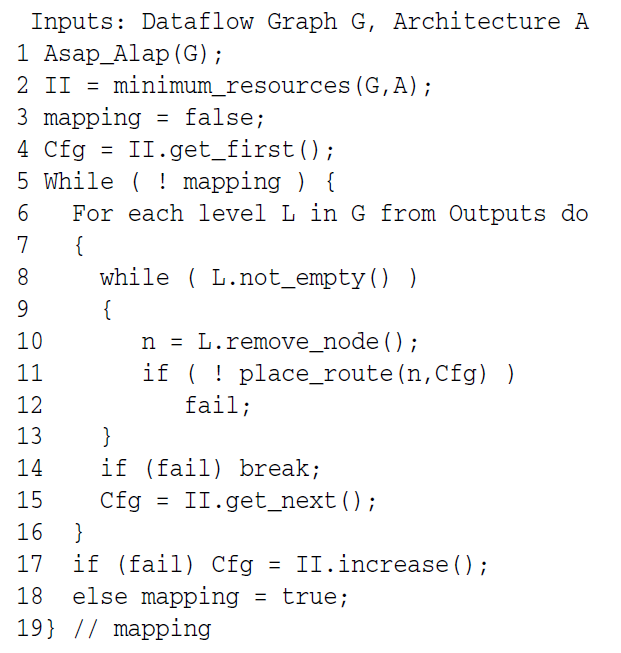 SPR Algorithm
As Soon As Possible (ASAP) & As Late As Posssible (ALAP) scheduling to find slack
Initiation Interval (II)
Number of network configurations
Initialized based on DFG and architecture configuration
Starting from output, attempt place and route for each node from current level in current configuration
If success, proceed to next level and next configuration until end of DFG
If fail, increment II and restart
Placement Algorithm
Request FU for node placement
If no available FU, request bypass register
If no available register, placement fails
Otherwise, reschedule node one level up
Placed nodes are immediately routed
Routing Algorithm
Attempt to route placed node’s FU to destination FU
If routing fails, request bypass register
If no available register, routing fails
Otherwise, reschedule node one level up and attempt to route to register
Algorithm returns success or fail of routing attempt
SPR Walkthrough
5 node DFG
2 FUs
1 bypass register
Initiation Interval starts at ceiling(5/2) = 3
Algorithm begins at node E
Assume node A is chosen for rescheduling
Experiments
Setup
Results
12 DFGs of digital signal processing benchmarks
6 architecture configurations
3 medium configurations  (64 I/O MINs)
3 large configurations (256 I/O MINs)
Each configuration had unique combination of heterogeneous FUs
Medium configurations
Instructions per cycle (IPC) range = 19-26
20% overhead on minimum Initiation Interval 
Average CPU time = 40 ms
Large configurations
Instructions per cycle (IPC) range = 37-104
40% overhead on minimum Initiation Interval
Average CPU time = 130 ms
Resource Utilization
Xilinx Virtex6 configured using ISE 12.4
Medium architectures (64 I/O MINs)
1% of FPGA register resources
15% of LUT resources 
4% of DSP resources
Large architectures (256 I/O MINs)
6% of FPGA register resources
82% of LUT resources
16-25% of DSP resources
Conclusions/Future Work
Dynamic CGRA and SPR algorithm achieve on average 50% resource utilization per cycle and CPU time between 10-300 ms
Add local register file to FUs to reduce number of configurations in SPR algorithm
Integrate SPR tool into compiler tools for softcore FPGA processors
Significantly increase performance of data intensive applications
Shortcomings
No in-depth comparison of results with previous work
No comparison of CGRA circuits with equivalent FPGA circuits to evaluate quality of circuits mapped to CGRA